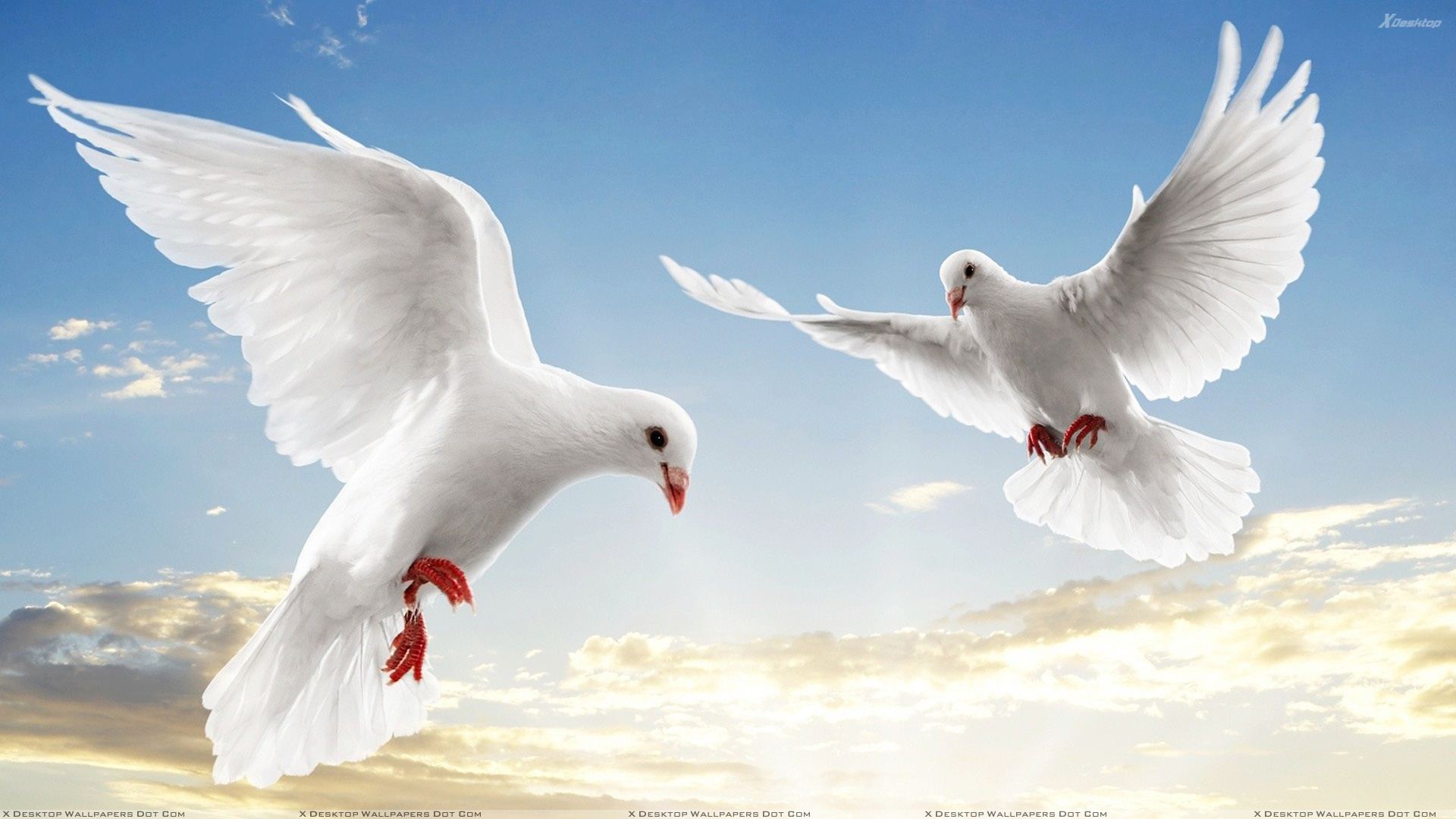 স্বাগতম
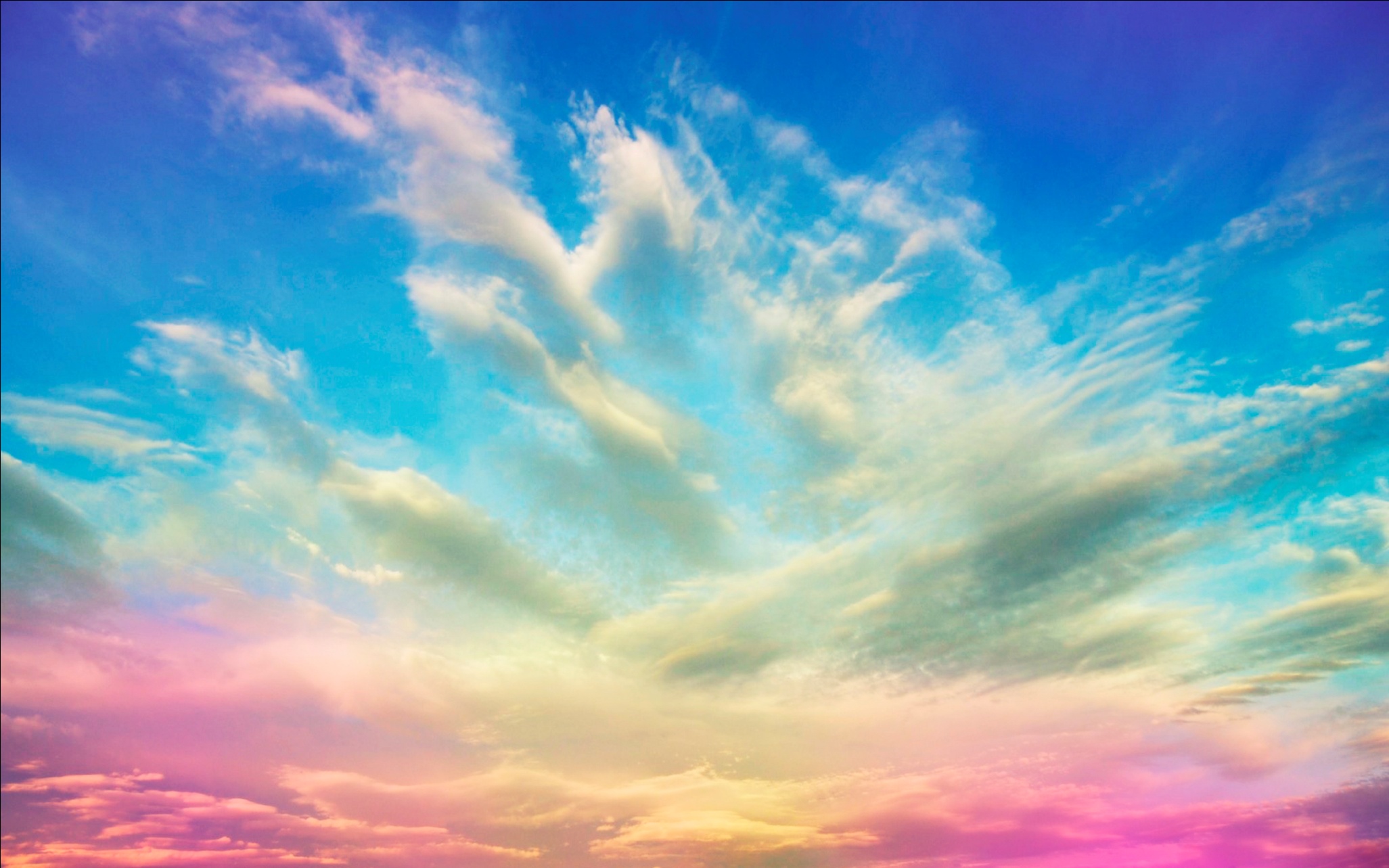 মুহাম্মাদ নূরুল আমিন
সহকারি শিক্ষক
দেওড়া মুদাফা সরকারি প্রাথমিক বিদ্যালয়
টংগী, গাজীপুর ।
পাঠ পরিচিতি
শ্রেণি     -  তৃতীয়
বিষয়    -  গণিত
পাঠ      -  জোড় সংখ্যা ও বিজোড় 		   সংখ্যা ।
শিখনফল
জোড় ও বিজোড় সংখ্যা চিহ্নিত করতে পারবে।
জোড় ও বিজোড় সংখ্যা আলাদা করে লিখতে পারবে।
এসো কিছু ছবি দেখি
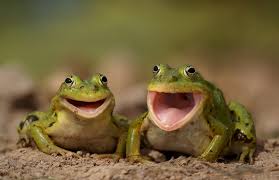 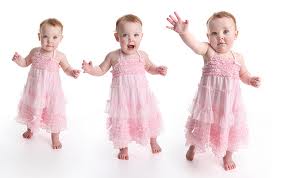 বিজোড়
জোড়
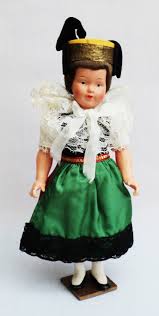 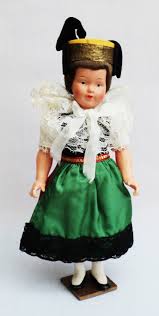 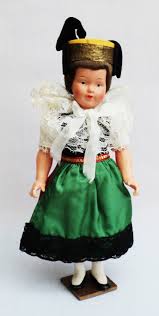 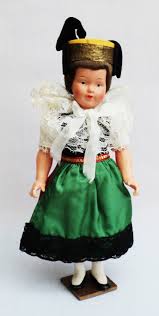 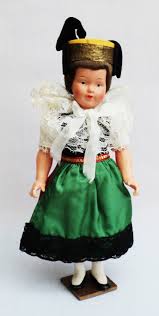 বিজোড়
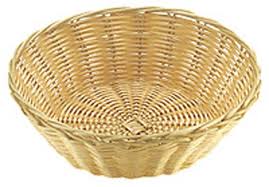 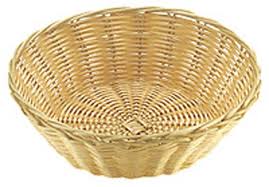 ৩
২
জোড়
বিজোড়
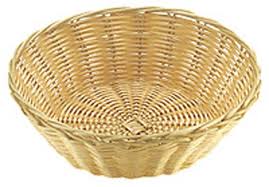 ৫
বিজোড়
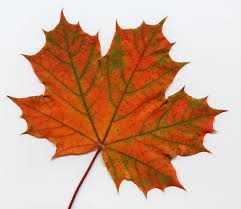 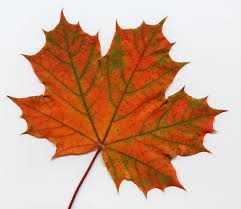 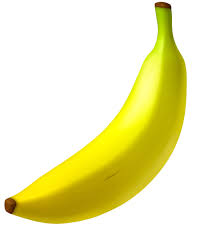 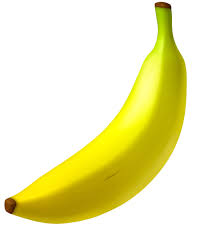 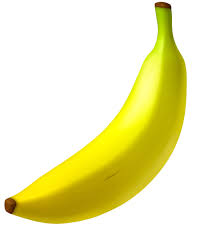 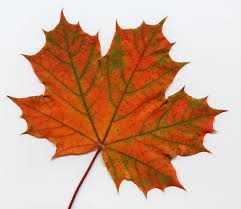 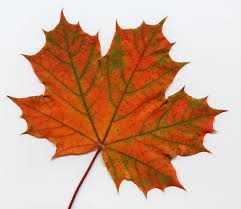 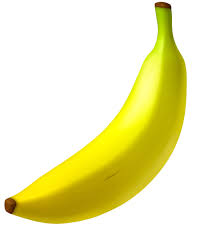 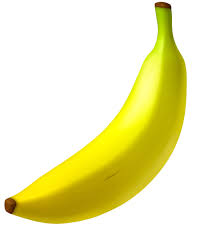 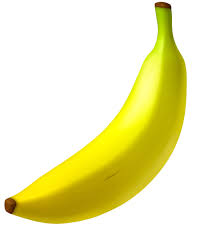 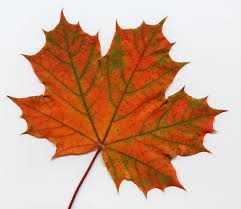 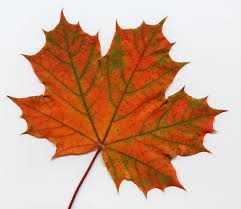 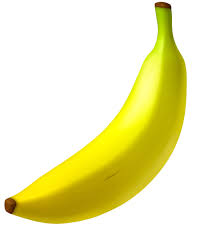 বিজোড়
জোড়
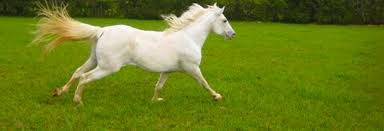 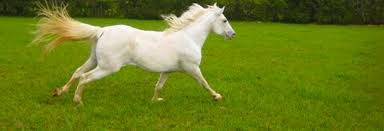 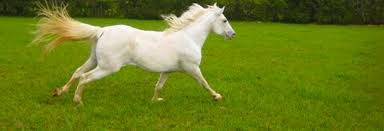 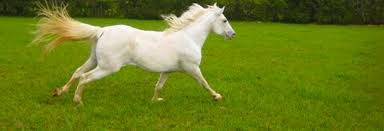 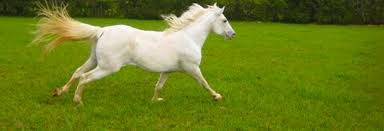 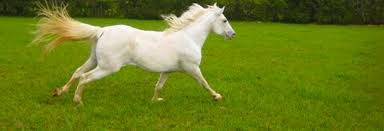 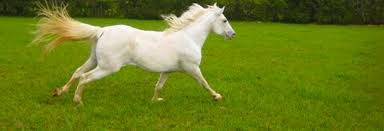 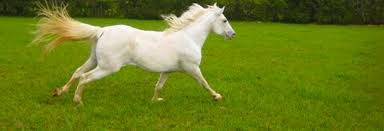 ৮                                                                      জোড় সংখ্যা
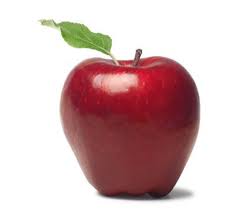 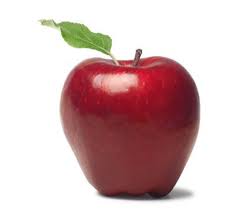 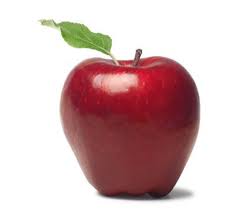 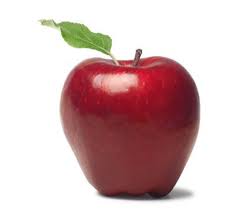 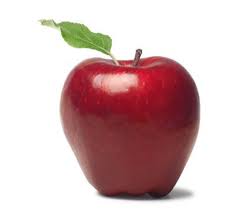 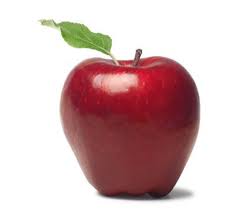 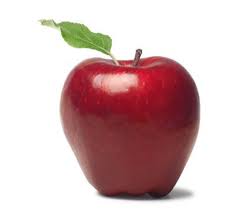 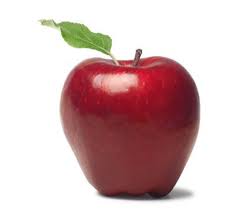 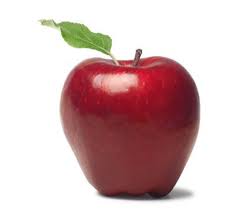 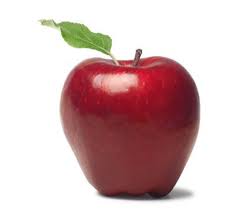 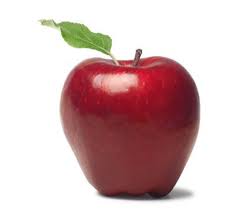 ১১                         বিজোড় সংখ্যা
শতক
দশক
একক
০
২
৪
৬
জোড় সংখ্যা
৮
শতক
দশক
একক
১
৩
৫
৭
বিজোড় সংখ্যা
৯
দশক
একক
১ ৬
জোড় সংখ্যা
দশক
একক
2 3
বিজোড় সংখ্যা
শতক
দশক
একক
১	২	০
জোড় সংখ্যা
দলীয় কাজ
জোড় ও বিজোড় সংখ্যা পৃথক করে লিখ-
মূল্যায়নঃ
৪৫,৮৬,১৪৩,৫৬০,৯৪১,২০০,৭৮৭,৮৯২,৭৫২,
জোড় সংখ্যা                                                           বিজোড় সংখ্যা
৪৫,৮৬,১৪৩,৫৬০,৯৪১,২০০,৭৮৭,৮৯২,৭৫২,
জোড় সংখ্যা                                                                             বিজোড় সংখ্যা
৮৬,১৪২,৫৬০,২০০,৭৮৪,৮৯২,৭৫২,
৪৫, ১৪৩, ৯৪১,৭৮৭,
ধন্যবাদ
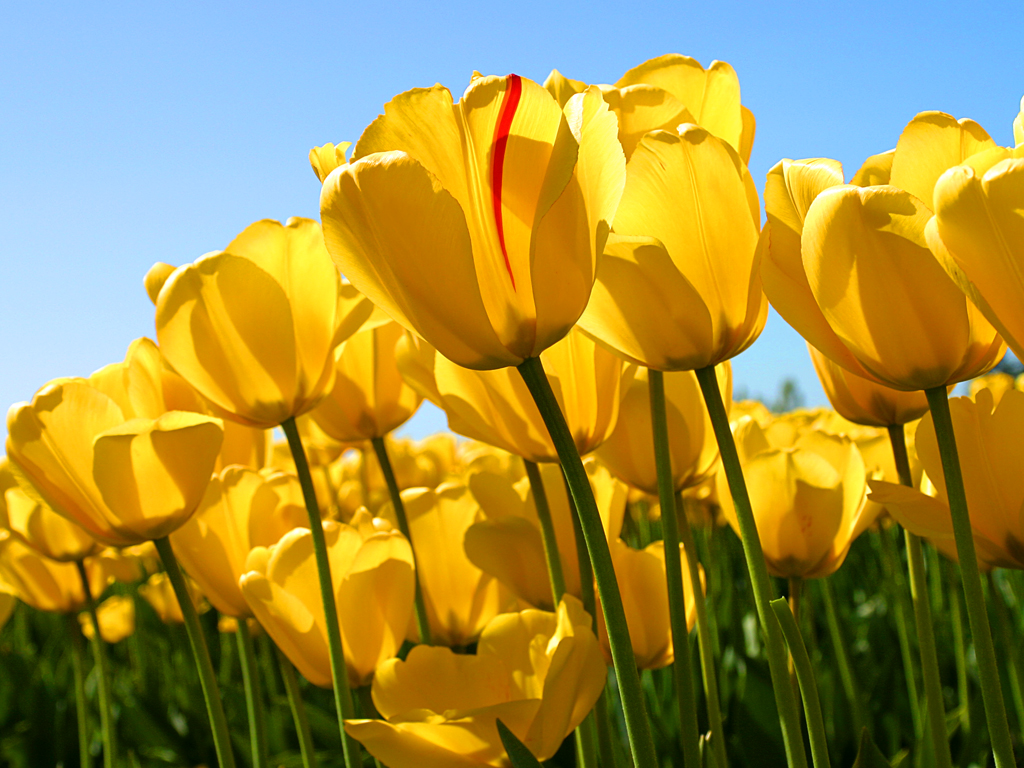